I Difetti del
Tubo Neurale
(NTD)
Diagnosi
Alfa 1 fetoproteina
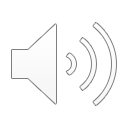 L’alfa1-fetoproteina
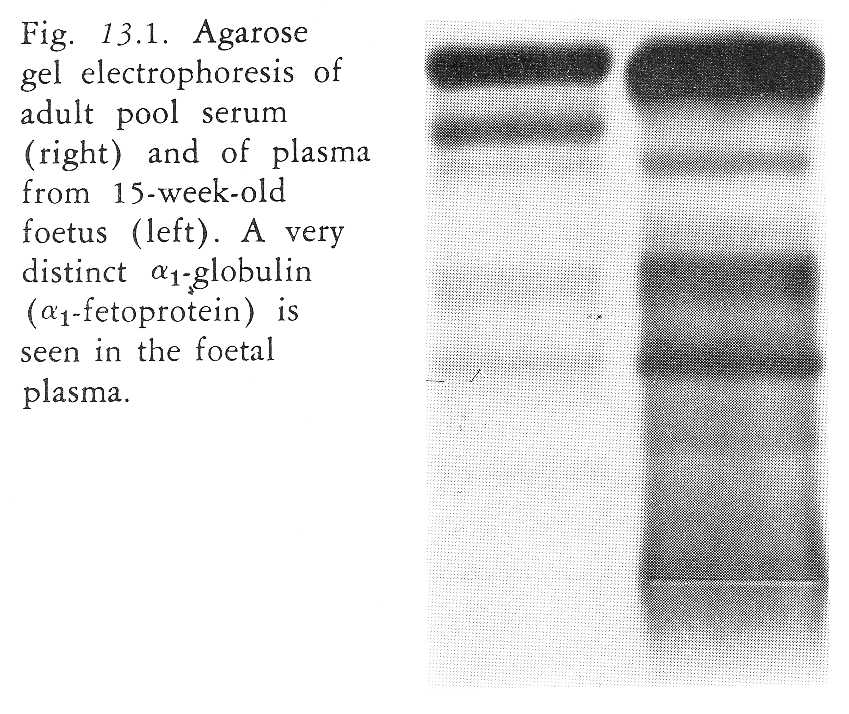 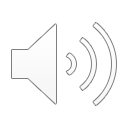 L’alfa1-fetoproteina
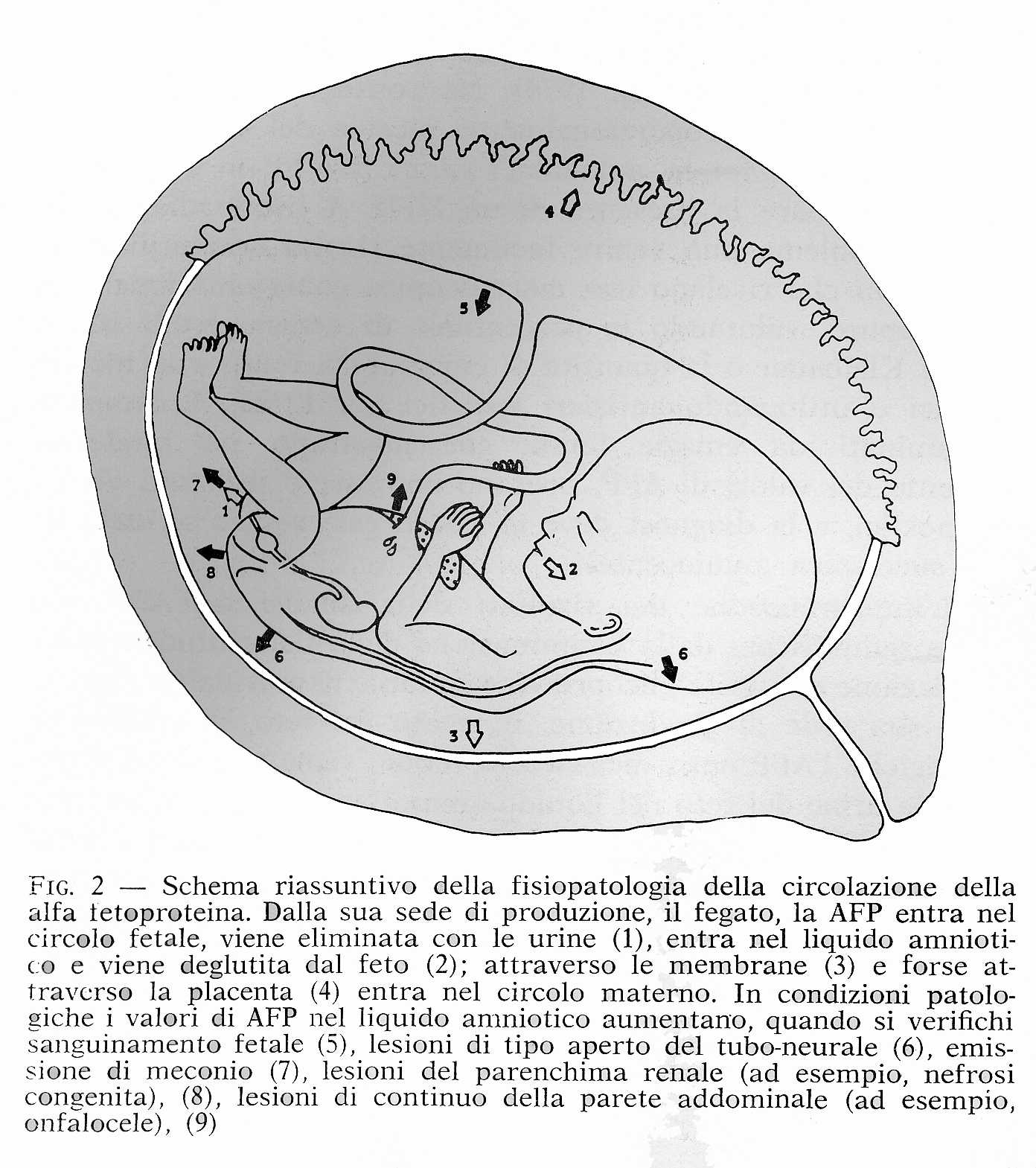 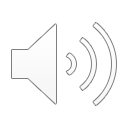 L’alfa1-fetoproteina
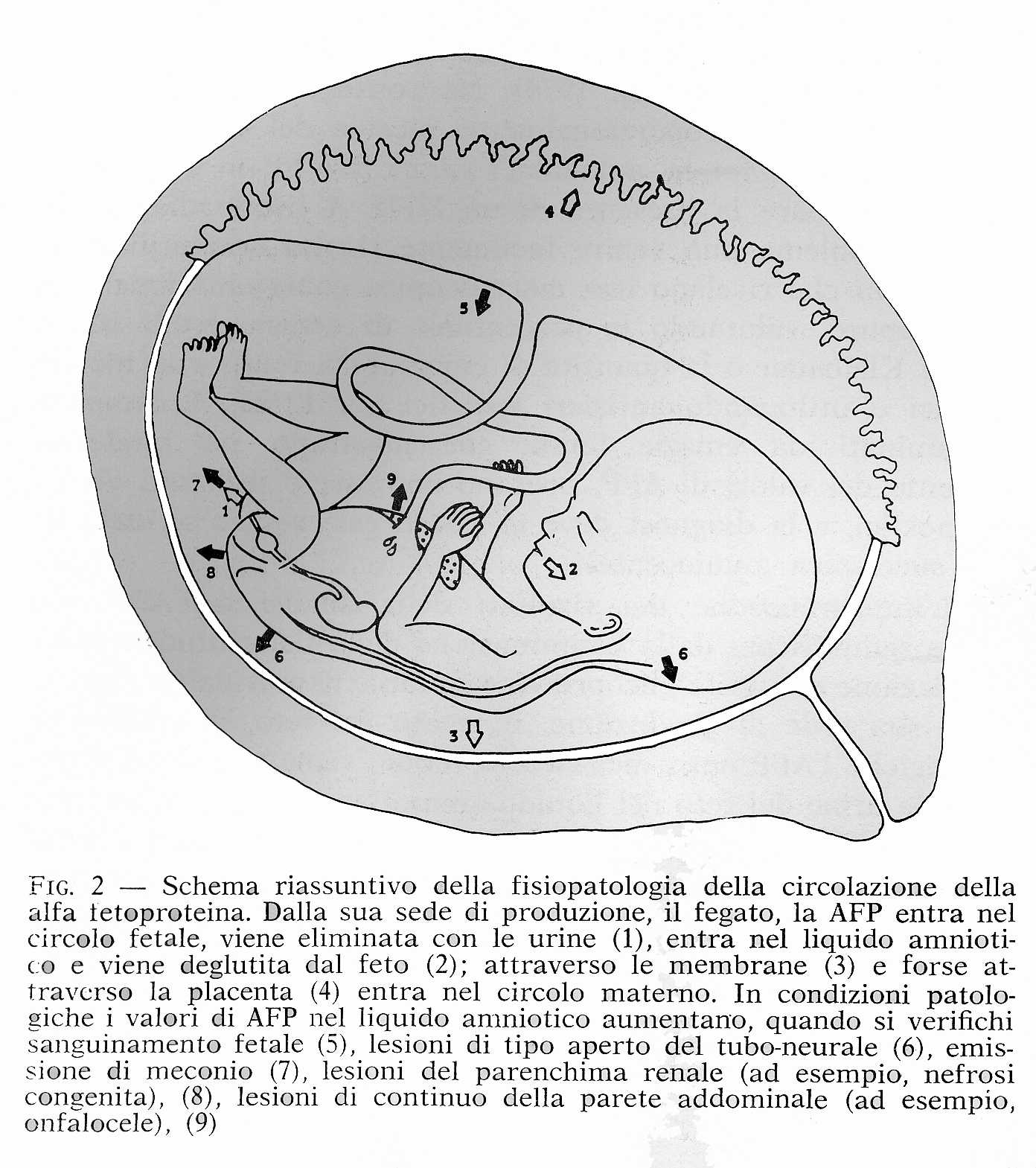 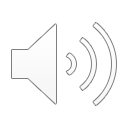 L’alfa1-fetoproteina
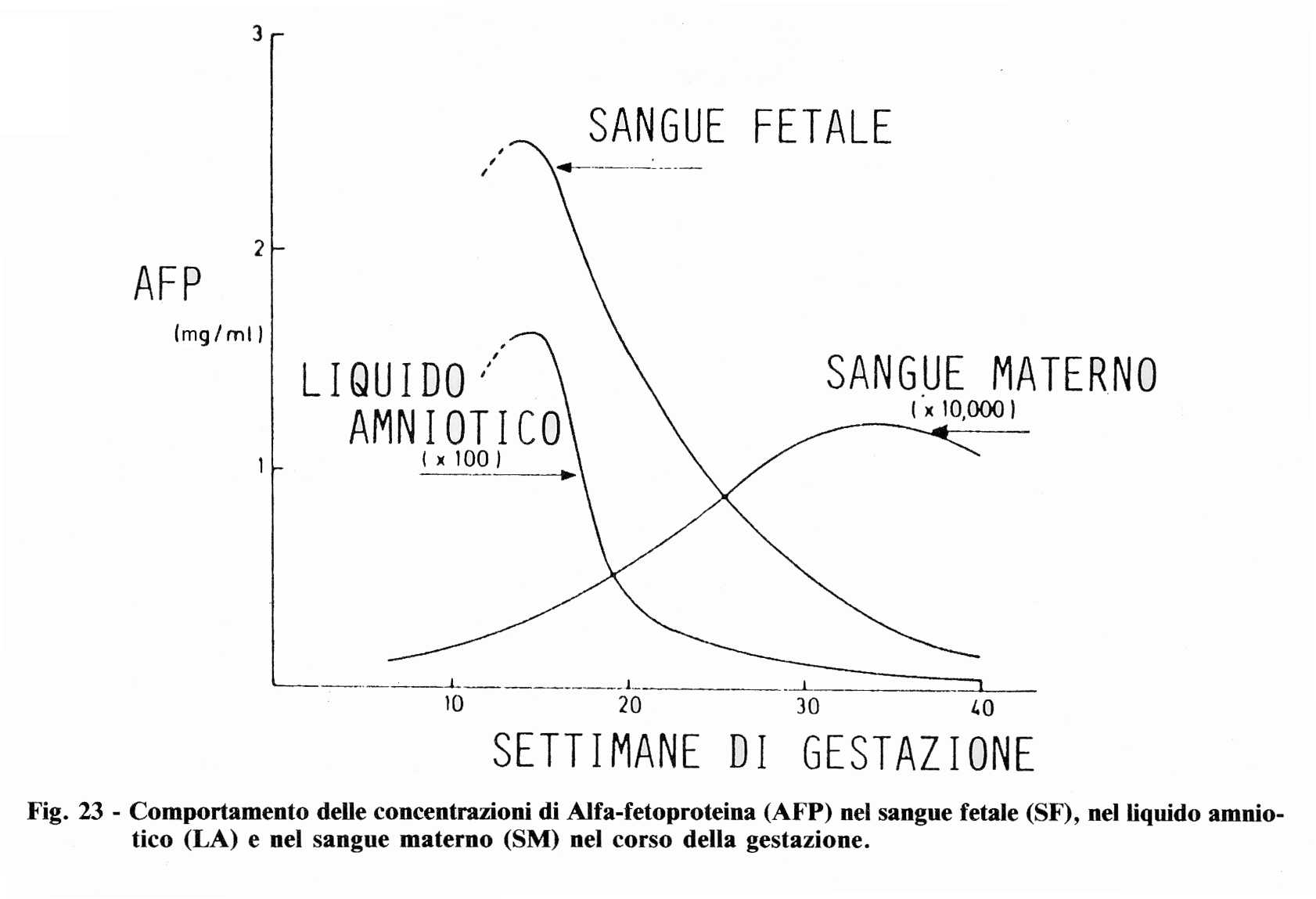 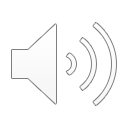 L’alfa1-fetoproteina
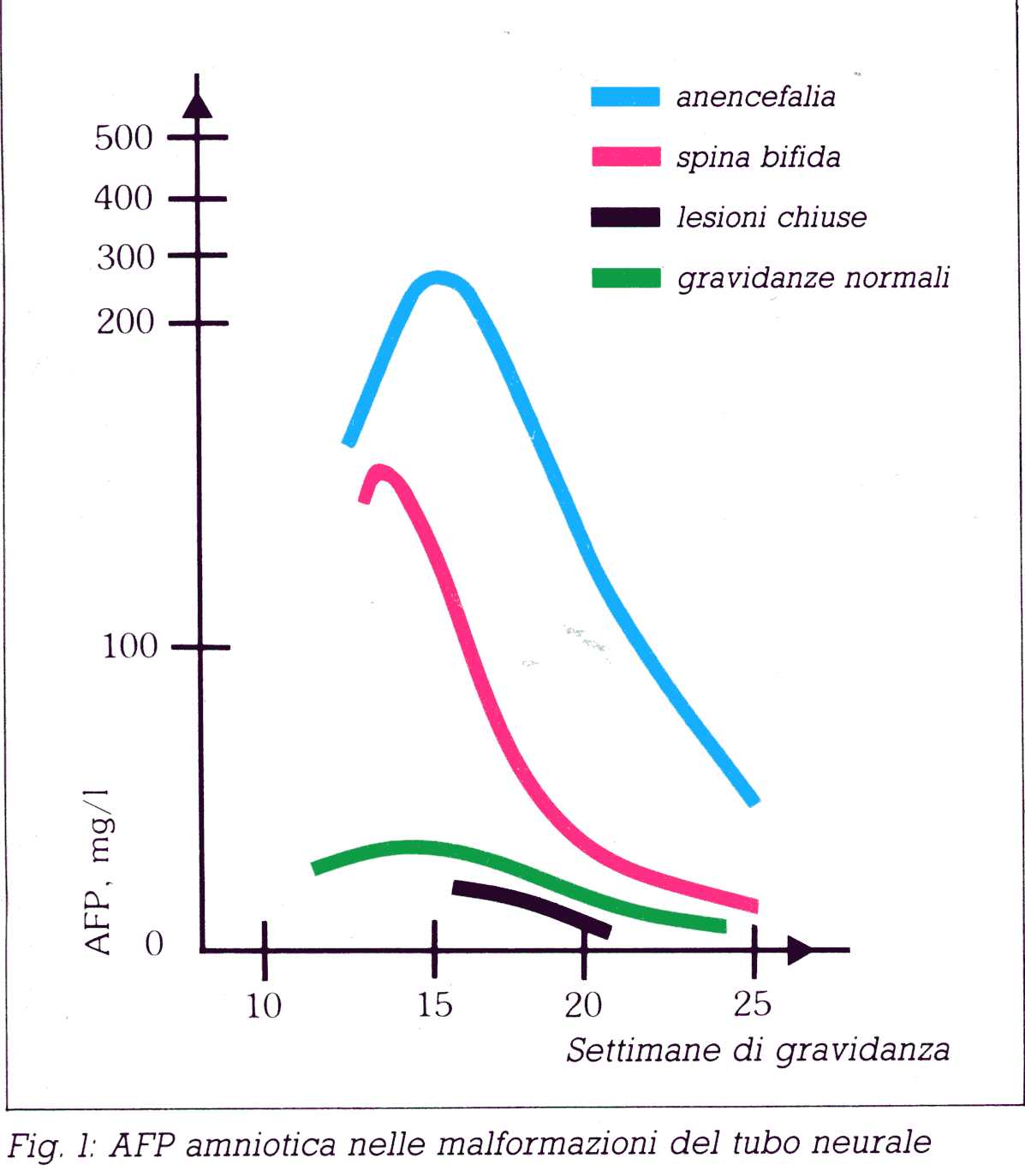 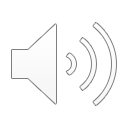 L’alfa1-fetoproteina
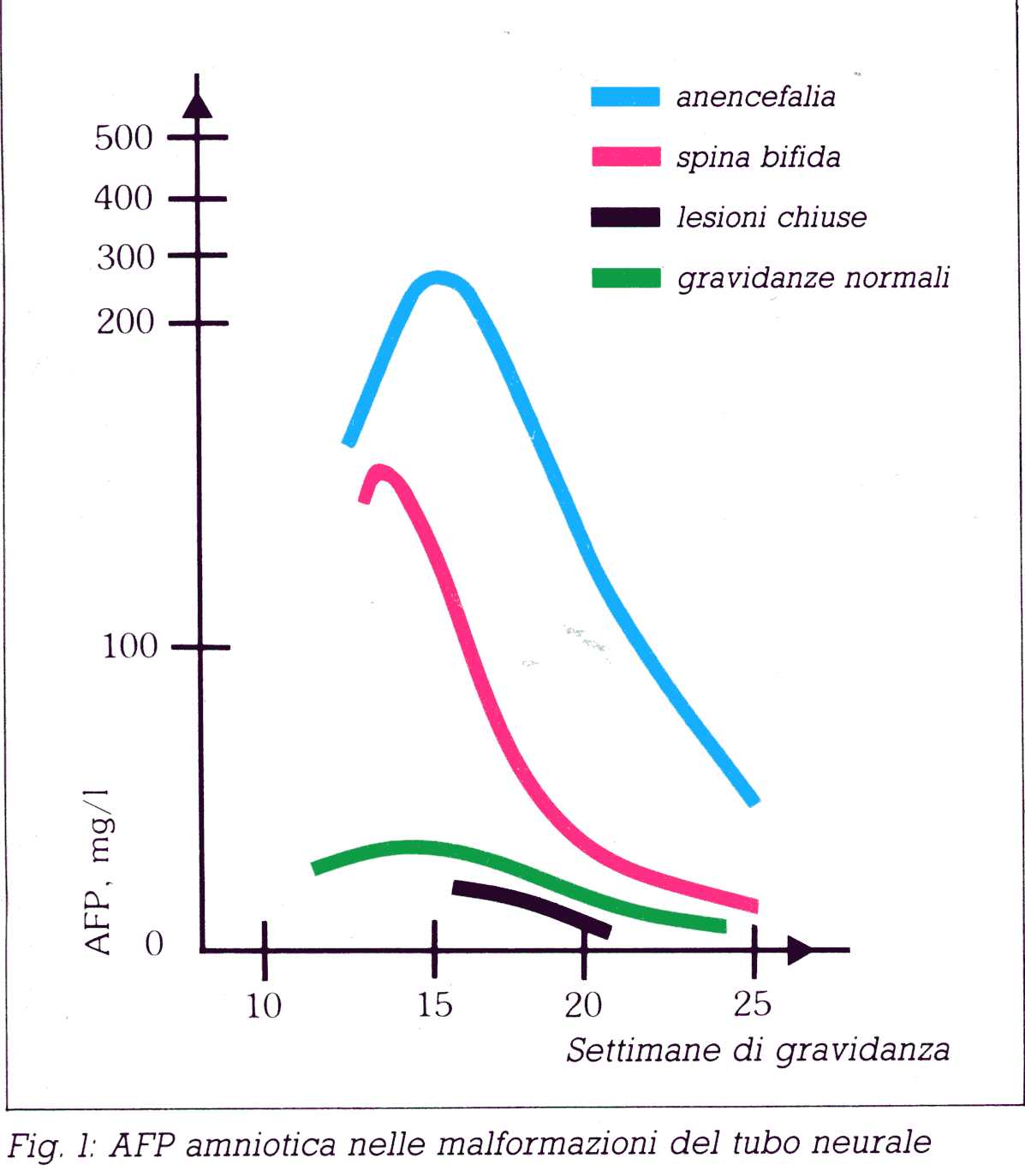 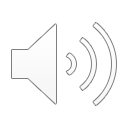 Distribuzione di Frequenza dei Dati Analitici di una Popolazione di Riferimento
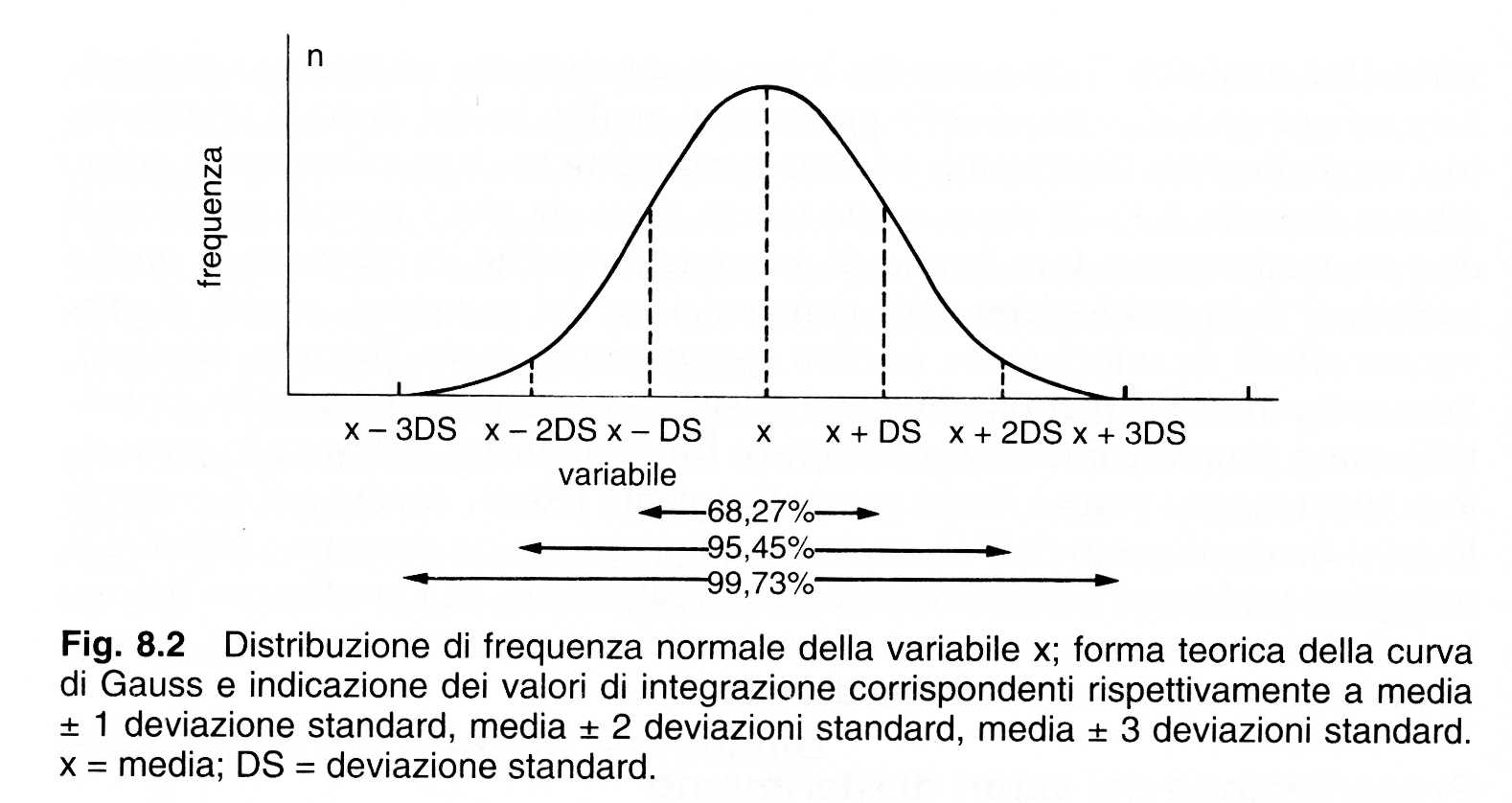 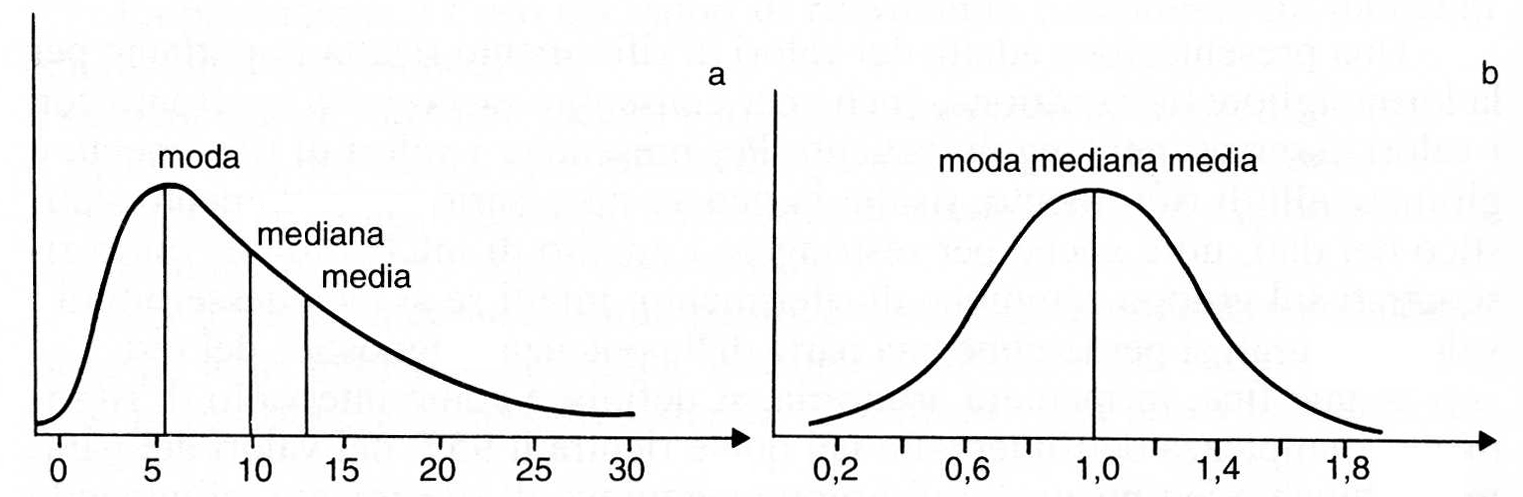 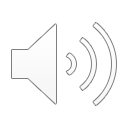 L’alfa1-fetoproteina nel Siero Materno
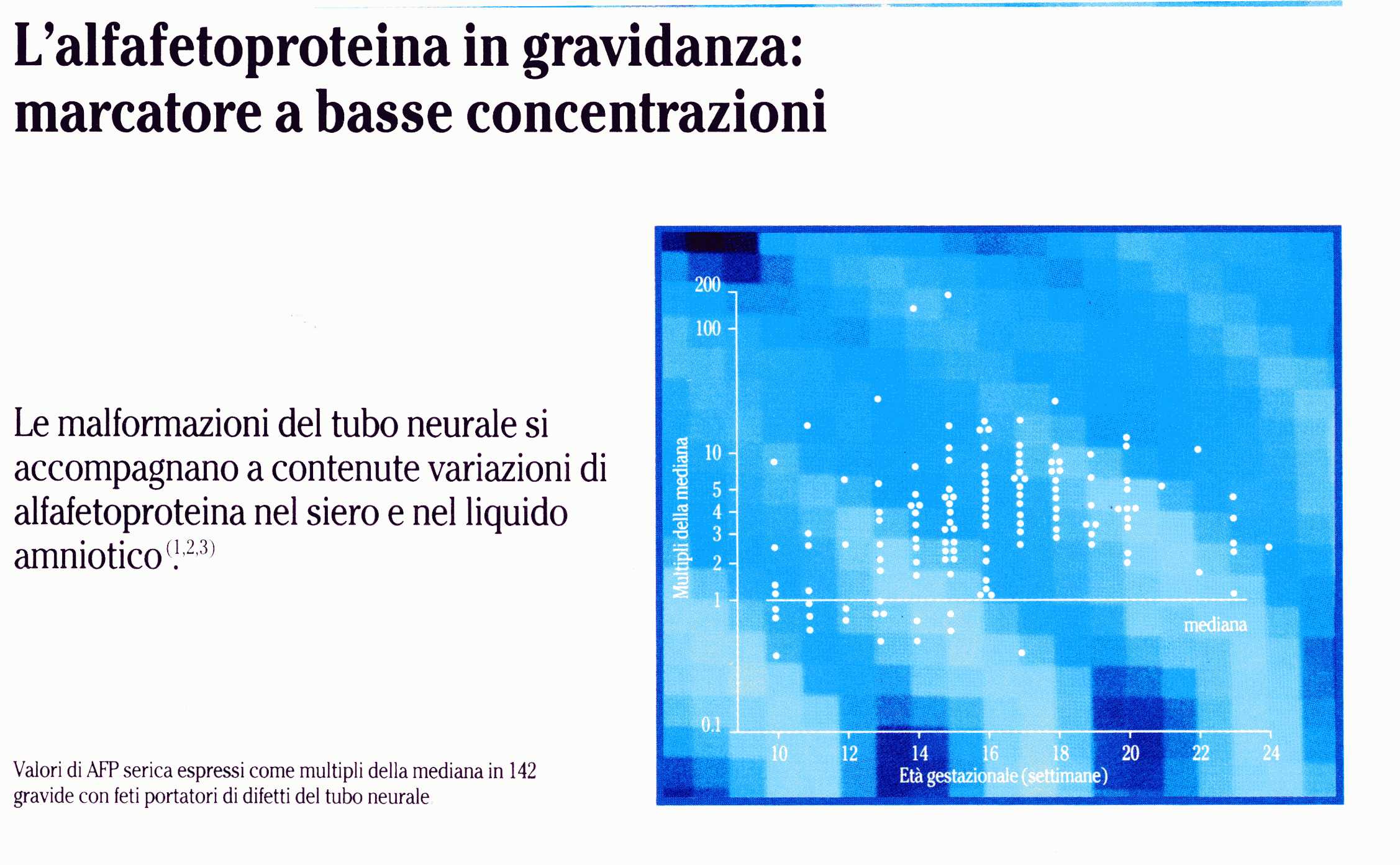 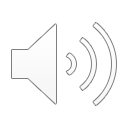 L’alfa1-fetoproteina nel Siero Materno
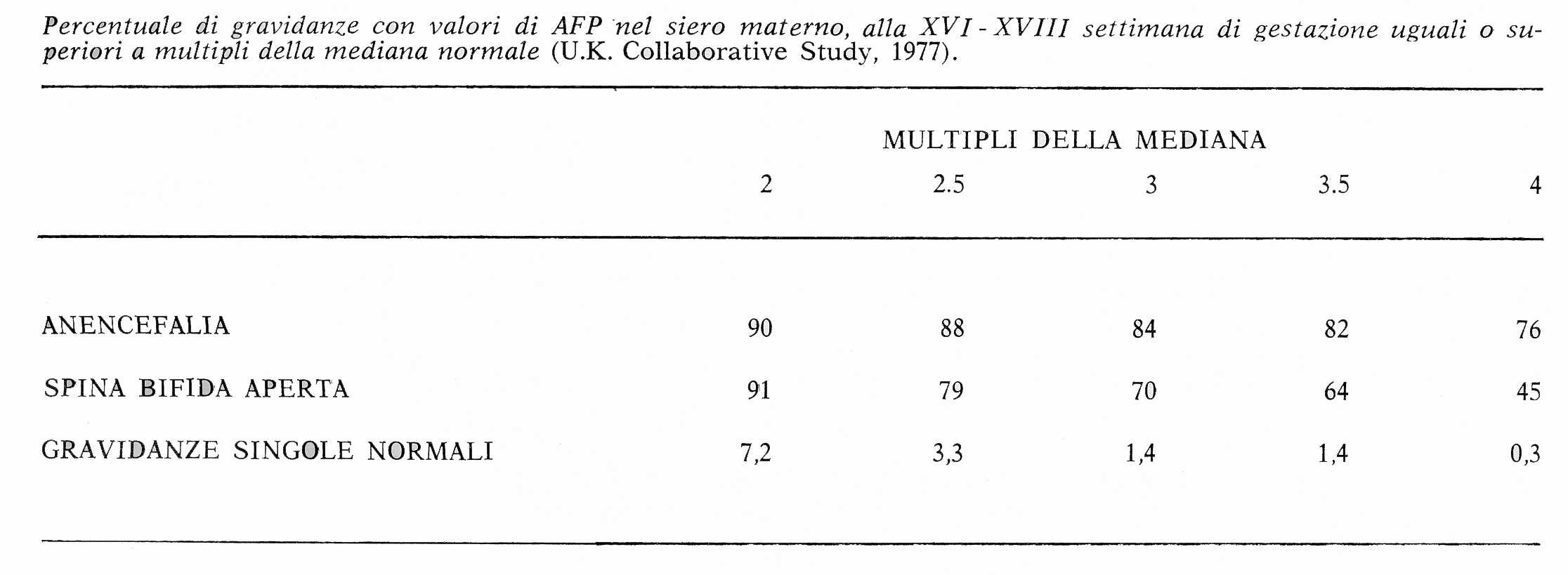 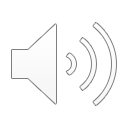 SCREENING DEL SIERO MATERNO


- Dosaggio dell’alfa-fetoproteina su sangue materno per analizzare i difetti del tubo neurale


- Insieme all’ecografia è in grado di rilevare l’88% dei casi di spina bifida


- TRIPLOTEST NTD: alfa-fetoproteina (aumentata), beta-gonadotropina corionica e estriolo non coniugato (generalmente non alterati)
70% di identificazione 6% di falsi positivi

Nella sindrome di Down i valori di alfa-fetoproteina e di estriolo diminuiscono e la beta-gonadotropina corionica è aumentata
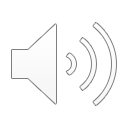 L’alfa1-fetoproteina nel Liquido Amniotico
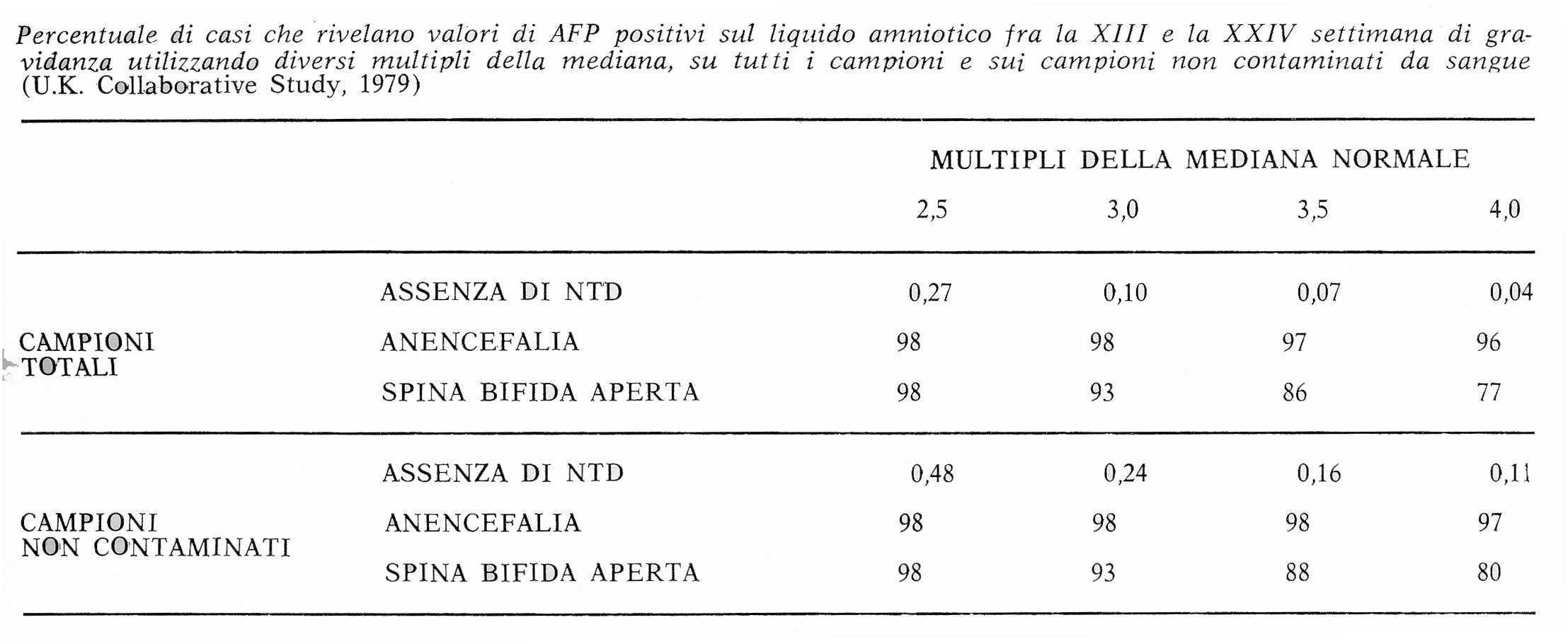 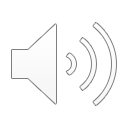 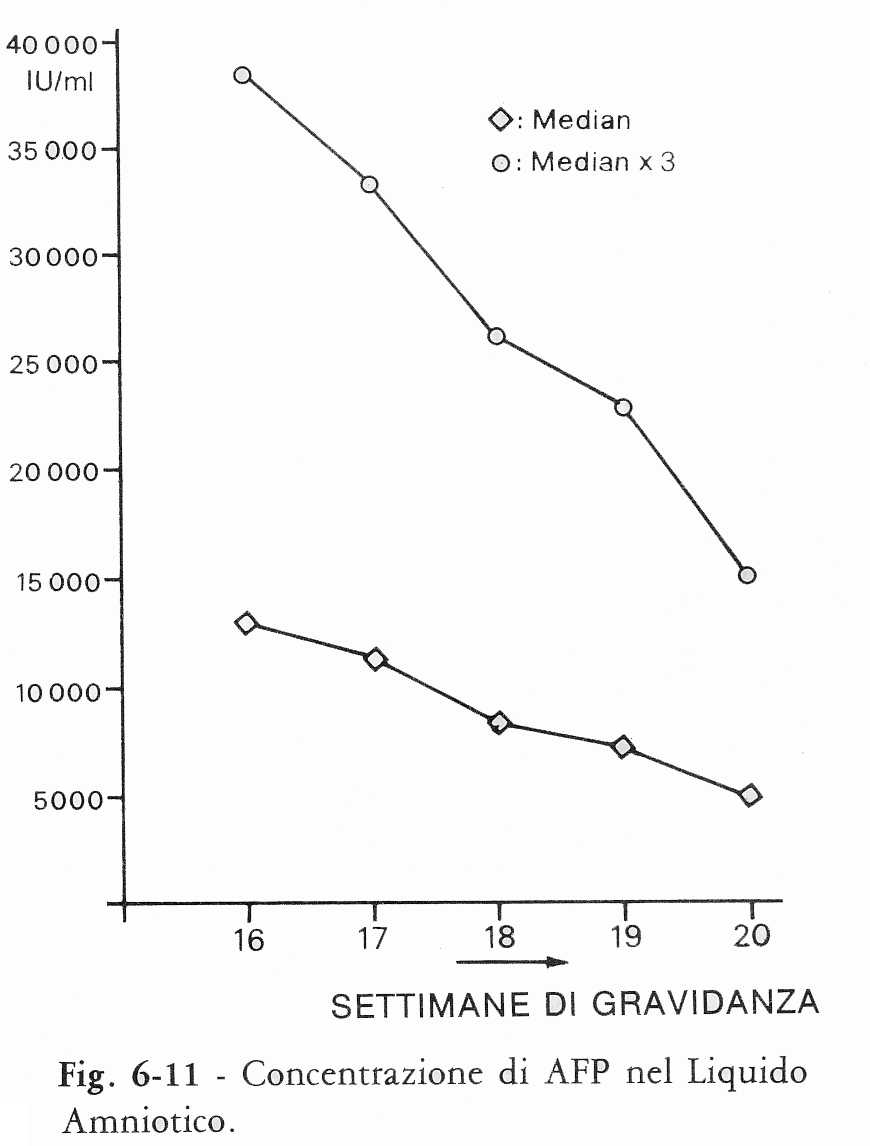 99° percentile
L’alfa1-fetoproteina nel Liquido Amniotico
95° percentile
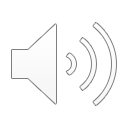